Welcome Back to Family Language Class
With Lauren

Session 9 – At The Café
Find me Mistakes…..
I am very not happy

I am very bad headache

He feeling worried about tomorrow

Tomorrow I was very tired
Café’s
Do you ever go to a café?

Who do you go with?

What do you have to eat or drink?

Do you order in English?
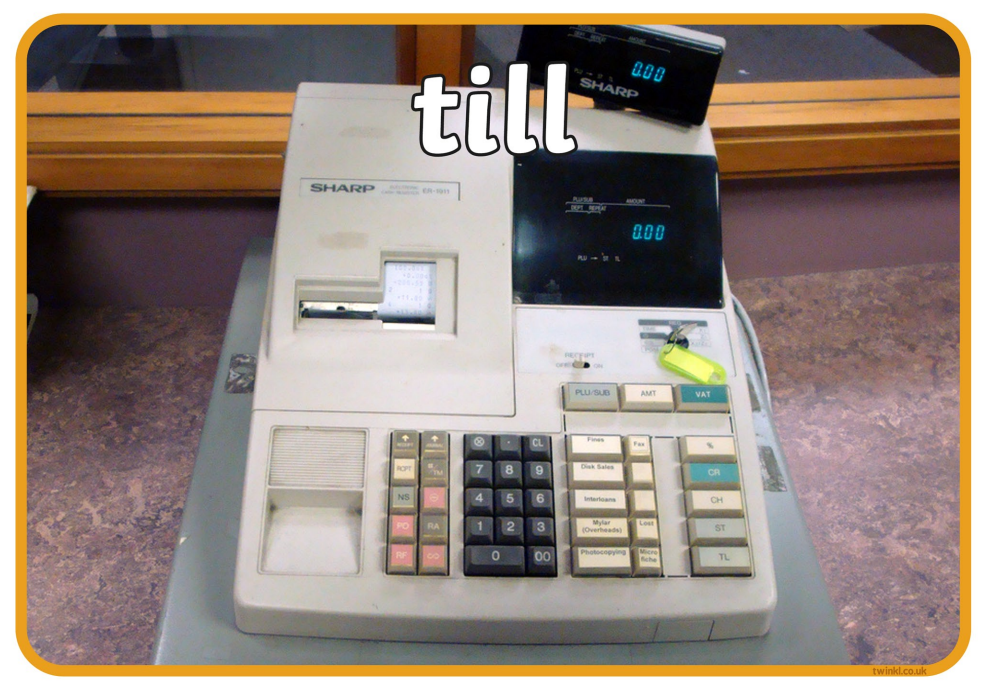 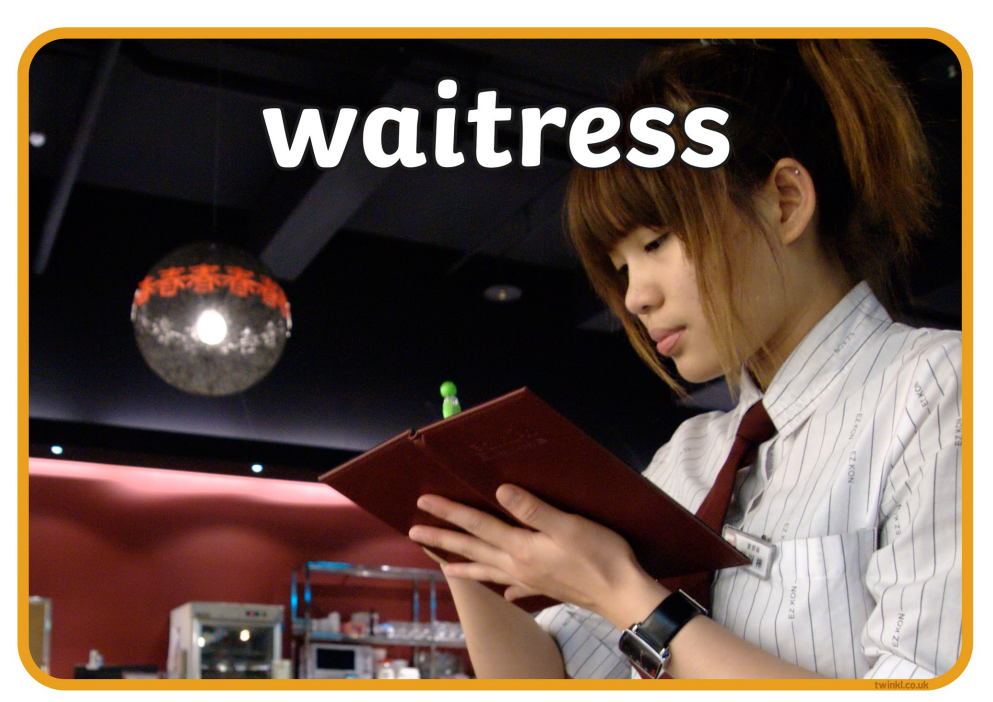 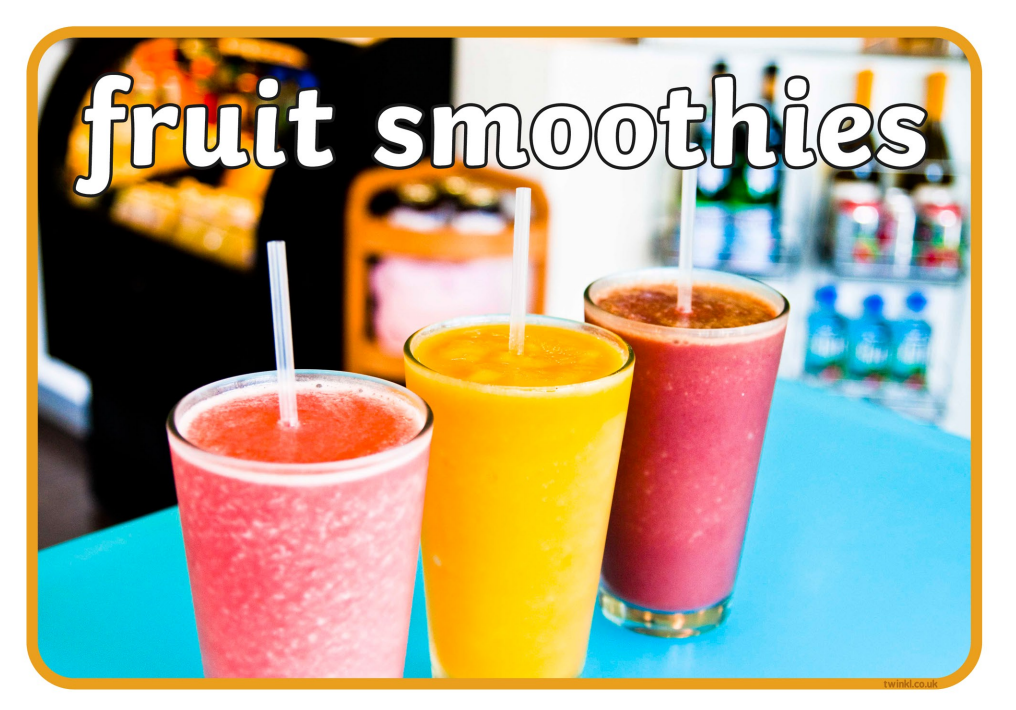 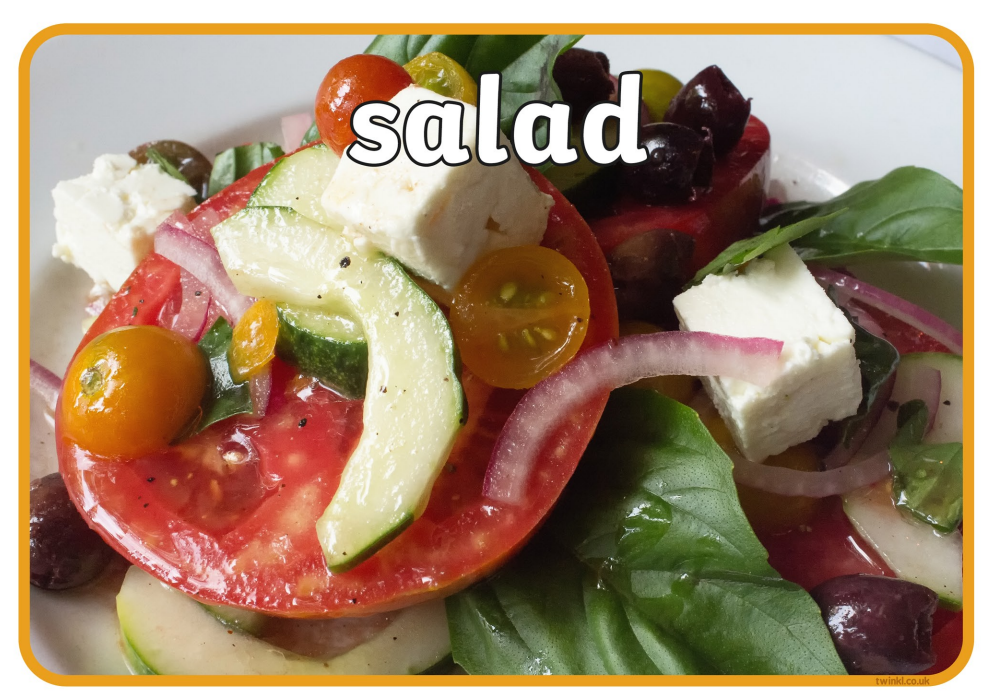 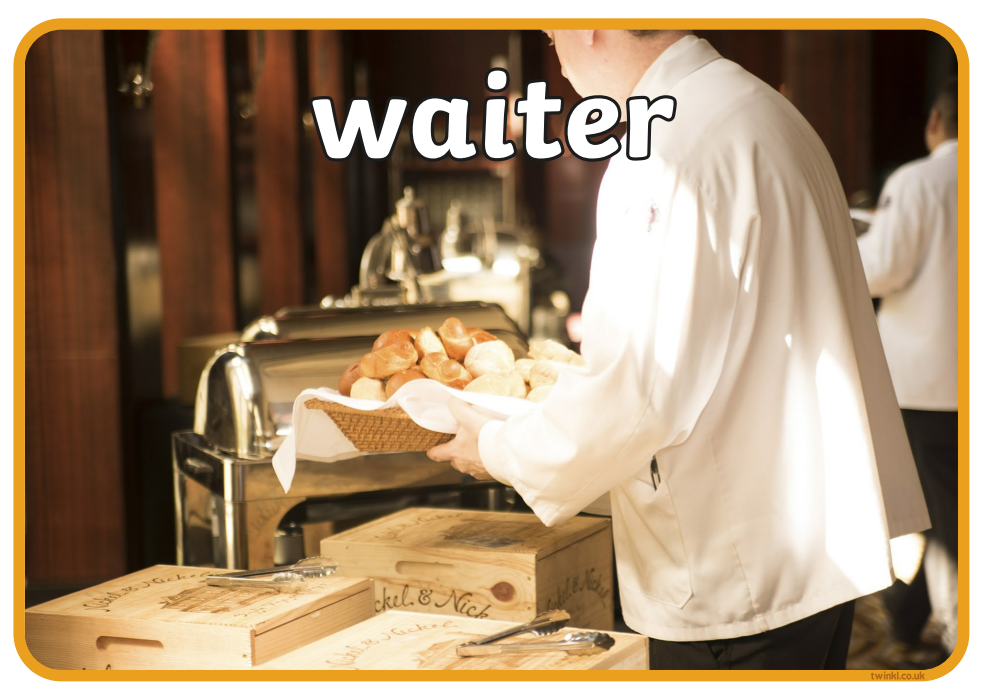 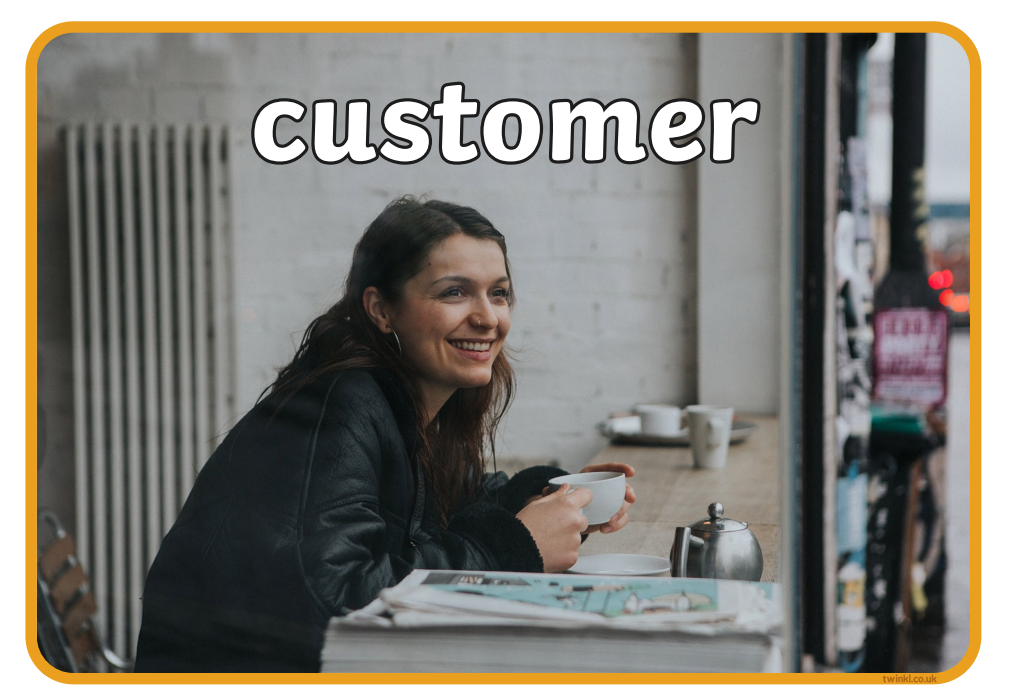 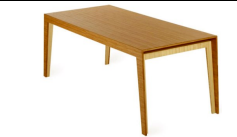 Name these items…..
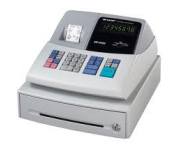 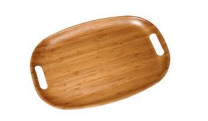 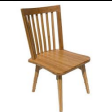 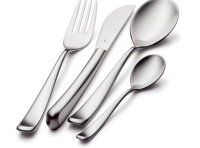 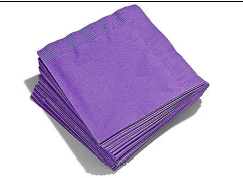 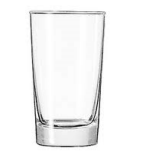 Match the food or drink to the picture.
Fish and chips
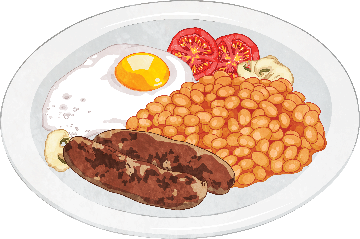 Steak
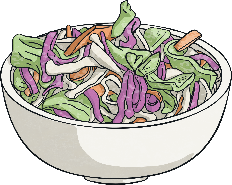 Full English breakfast
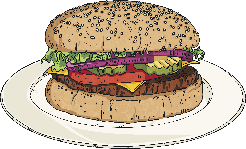 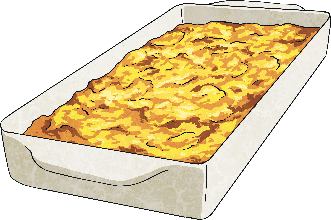 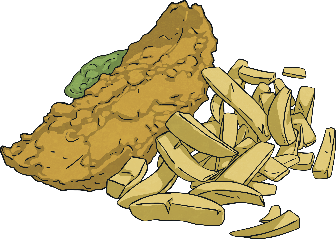 Vegetable Soup
Shepherds’ Pie
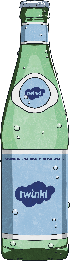 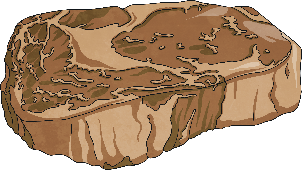 Burger and coleslaw
Chicken pie
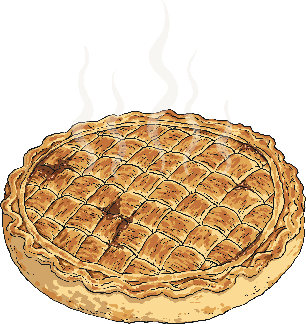 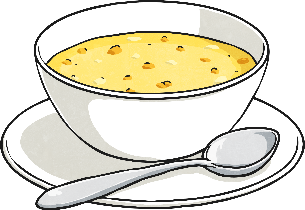 Quiche
Sparkling water
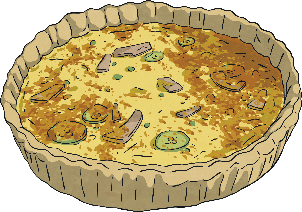 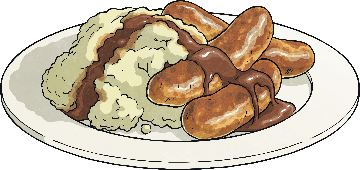 Bangers and mash
Which is better and why?
I want chips, please.
I would like chips, please.
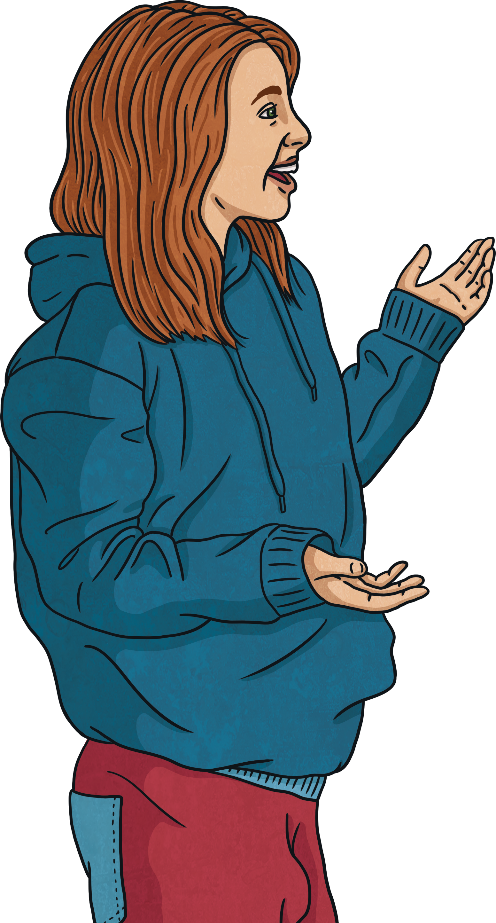 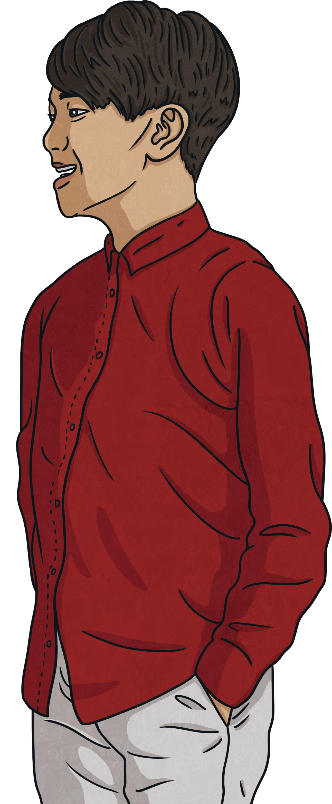 Which is better and why?
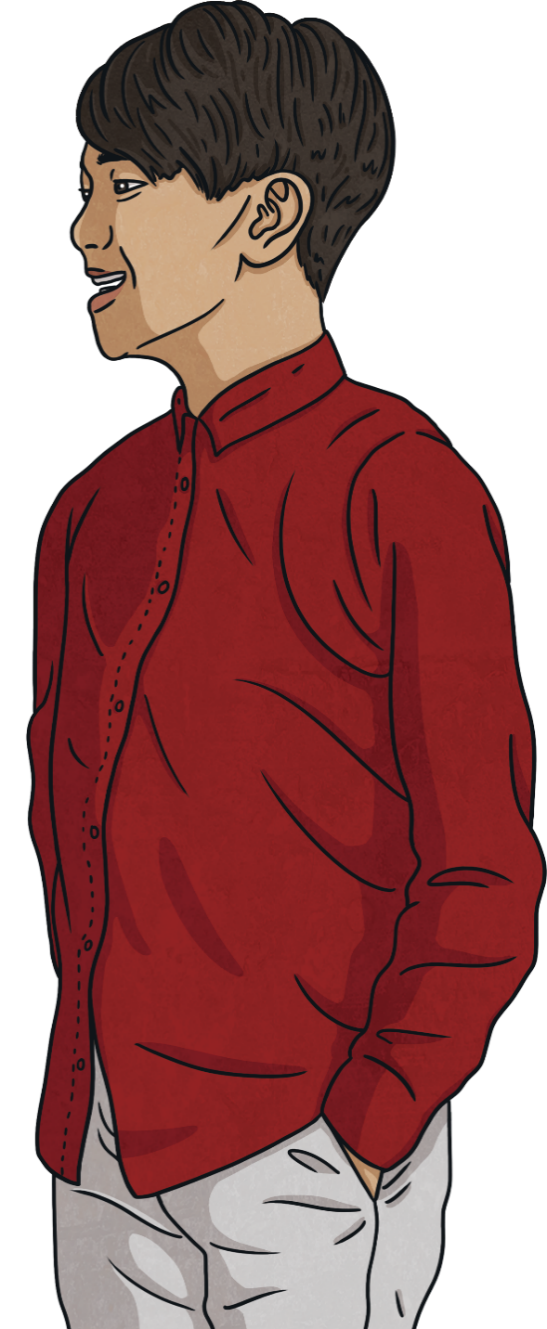 I want chips, please.
I would like chips, please.
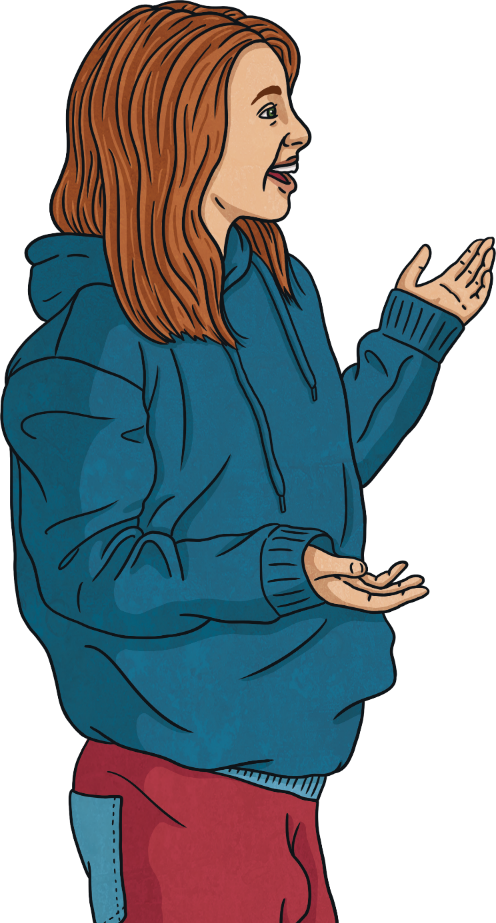 ‘I would like chips’ is better. It is polite. We can also say ‘I’d like chips’.
Being polite
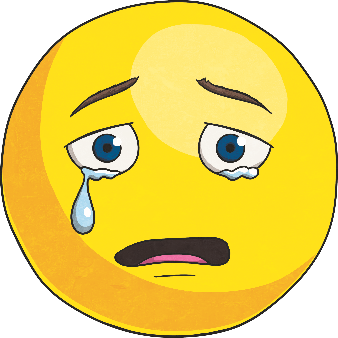 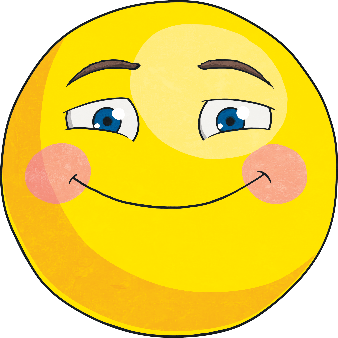 Rude
Polite
Practice the conversation
Waiter: Good afternoon, welcome to the Twinkle Star Restaurant. Customer: Hi, I’d like a table for four, please. Waiter: Certainly, right this way. Here’s the menu.Customer: Thanks.
Waiter: Are you ready to order?Customer: Yes, I think so.Waiter: What would you like?.Customer: I’d like fish and chips, please.
Waiter: Would you like anything to drink?Customer: Yes, I’d like some sparkling water, please.
Waiter: Would you like anything for dessert?Customer: No thank you. I’d like the bill, please.Waiter: Certainly. Customer: Thank you so much. Keep the change!
What’s missing?
Waiter: Good afternoon, welcome to the Twinkle Star Restaurant. Customer: Hi, I’d like a table for four, please. Waiter: Certainly, right this way. Here’s the menu.Customer: Thanks.
Waiter: Are you ready to order?Customer: Yes, I think so.Waiter: What would you like?.Customer: I’d like fish and chips, please.
Waiter: Would you like anything to drink?Customer: Yes, I’d like some sparkling water, please.
Waiter: Would you like anything for dessert?Customer: No thank you. I’d like the bill, please.Waiter: Certainly. Customer: Thank you so much. Keep the change!
Make your own conversation.
Spin the wheel to choose what to order, then add your own ideas for drinks or dessert.
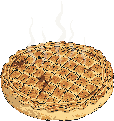 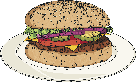 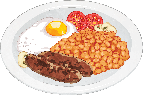 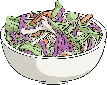 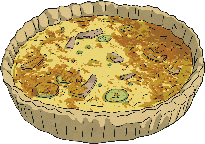 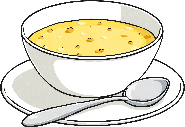 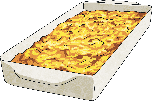 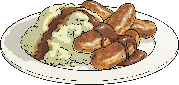 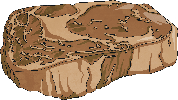 Gary the Goat made some mistakes!
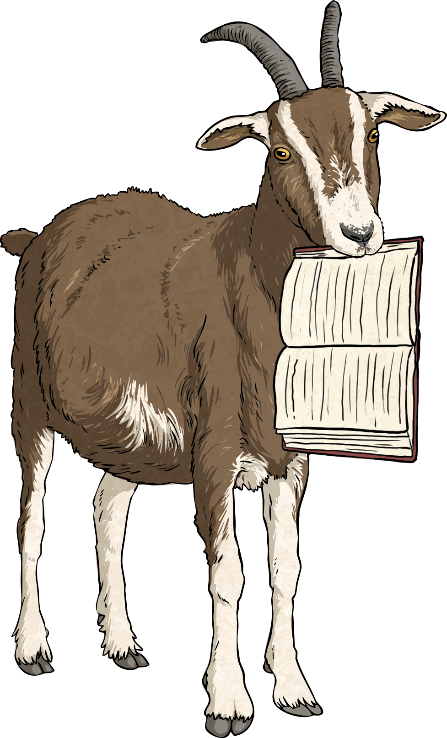 Can you correct them?
What do you want?
Hello, I want a table for two.
What would you like?
Hello, I’d like a table for two, please.
I like chips, please.
I’d like chips, please / I would like chips, please.
Would you like anything more?
Would you like anything for desert?
Would you like anything for dessert?
Would you like anything else?
I would like soup vegetable, please.
You would like water?
I would like vegetable soup, please.
Would you like water?
Homework
Go to café and order a drink (or something to eat) in English!
Or – set up a pretend “Café” at home and practice ordering food or being a ‘waitress’